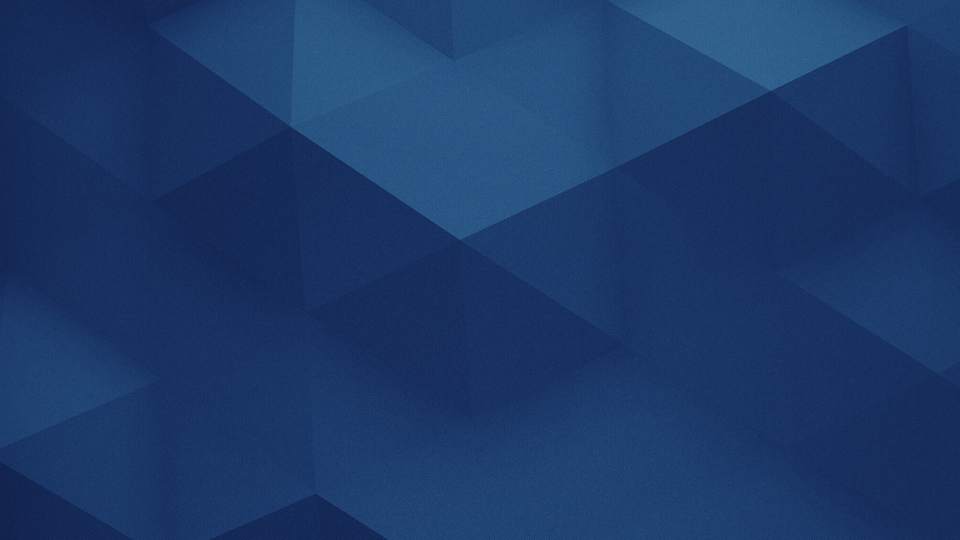 参评人员情况介绍
2021年度机电元器件专业  职称评审会议
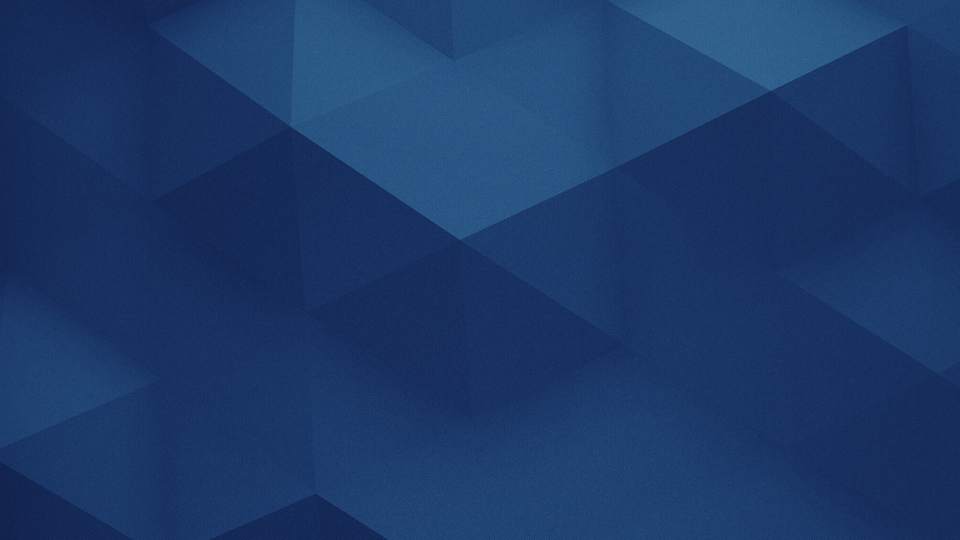 一 、基本情况
，
（本PPT模板仅供参考，介绍时间控制在3分钟以内，建议总页数10页左右）
姓名：XXX
现任技术工作：助理工程师
参加工作时间：2012.07
本人学历及毕业时间：2012年7月 东南大学 本科
所学专业：精细化工
现有职称情况及批准日期：助理工程师 2014.02
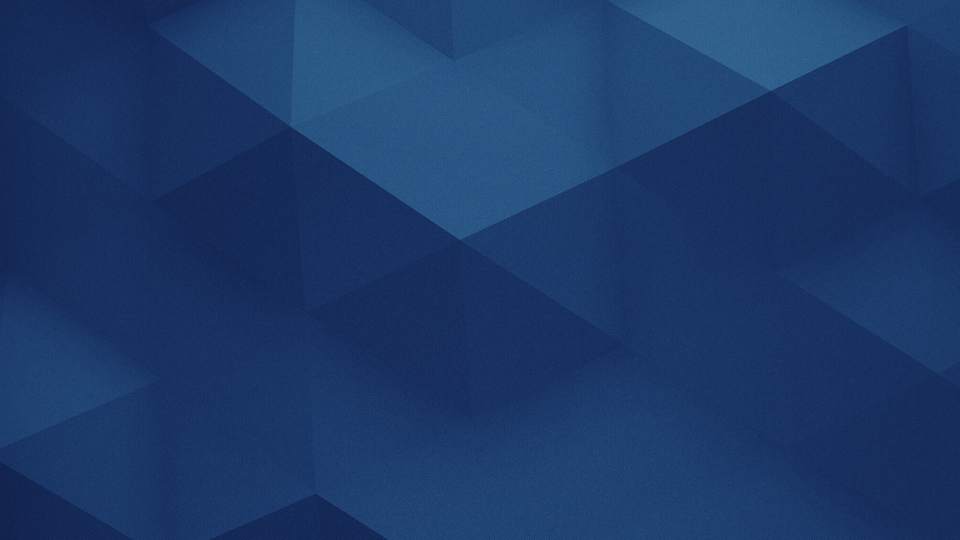 二、代表作
，
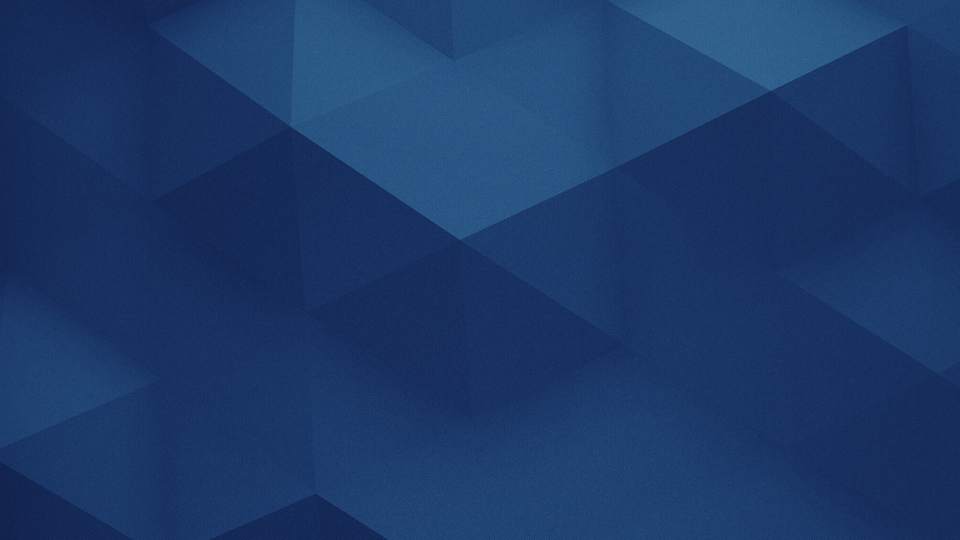 三、业绩成果汇总
，
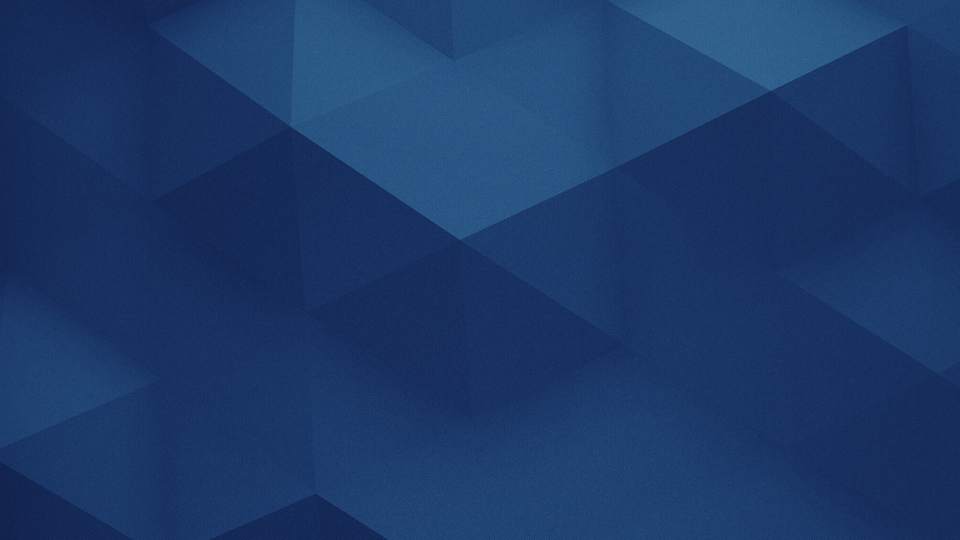 四、突出业绩成果1
，
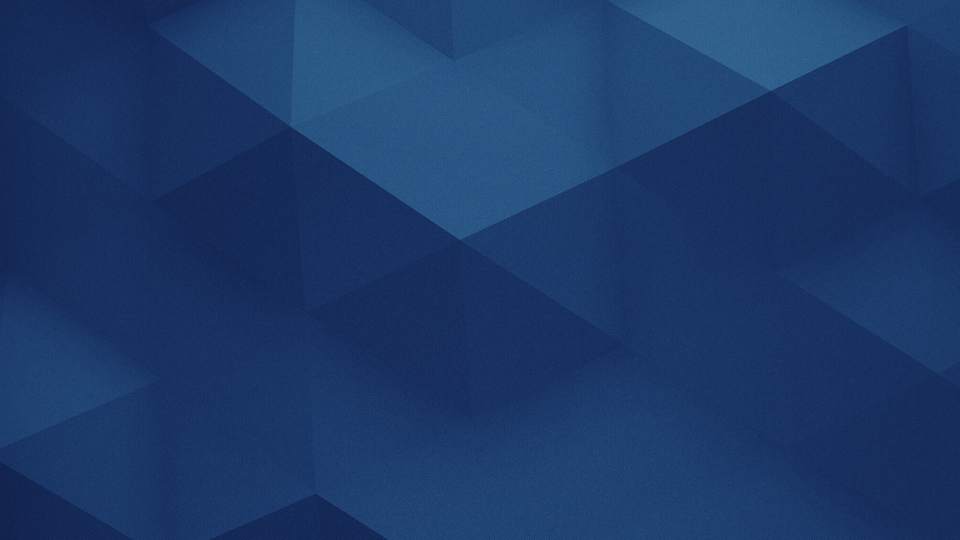 四、突出业绩成果2
，
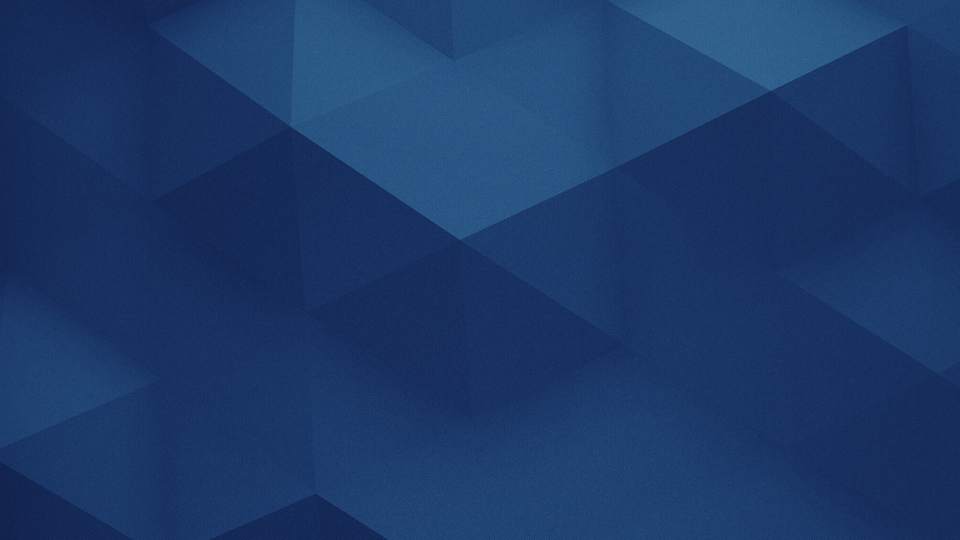 四、突出业绩成果3
，
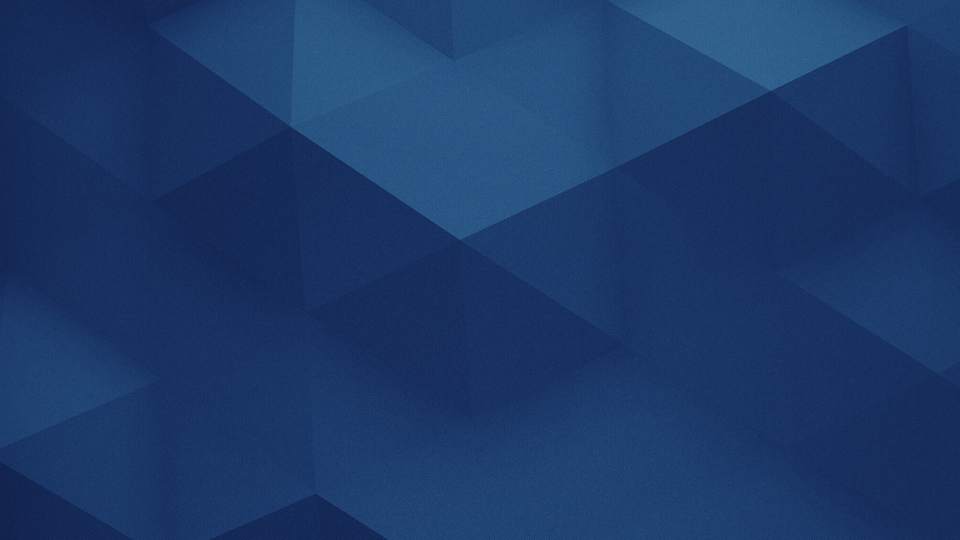 五、其他补充
，
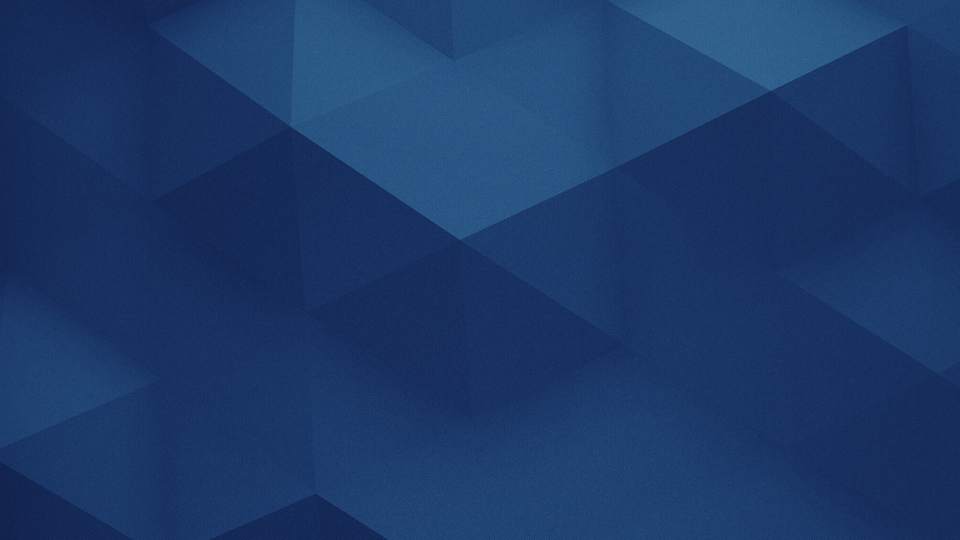 THANK YOU!
介绍人：XXX